Wise Words influenced
by the Bible
Key Question…
 
  How was Martin Luther King Jr influenced by the  
     wise words of the Bible and Jesus?
To begin…
 
    Note down some reasons why people in the       
  world do not get on with each other. 
You could do this as a spider diagram or list.
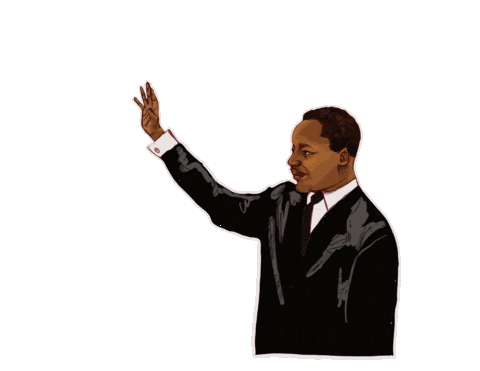 Wise Words influenced by the Bible
Question…What do you already know?
 

Fill in as much of the                            question grid as you can                                                        with your prior knowledge                                                           of Martin Luther King Jr. 

At the end of the lesson                                           fill in the remaining                                                     answers in a different                               colour.
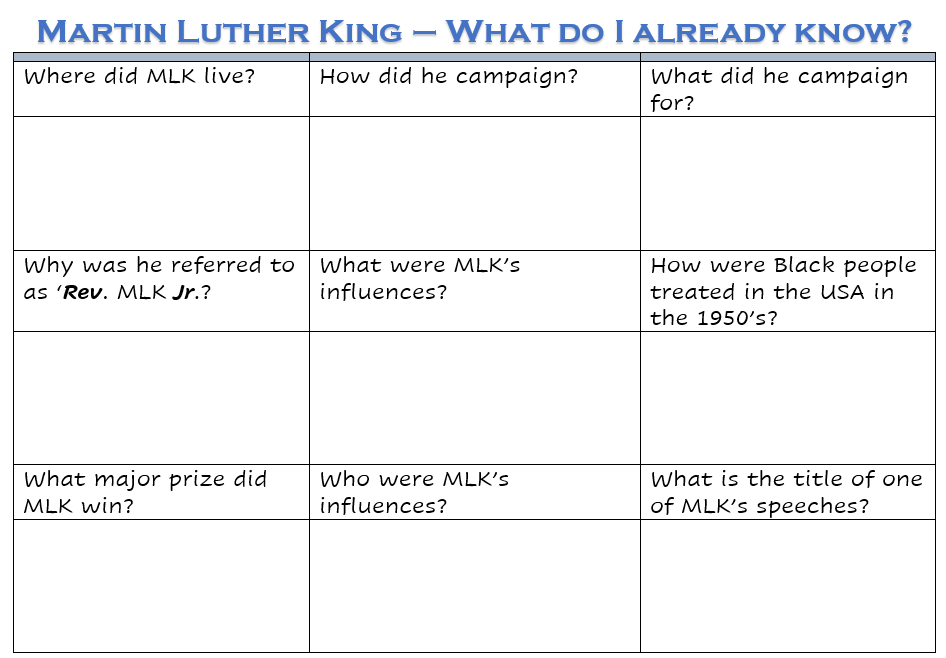 Wise Words influenced by the Bible
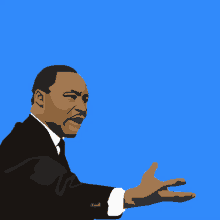 Things to do…
 
Read Martin Luther King’s ‘I have a dream’ speech.
Answer the questions.
More things to do…
 
Read Martin Luther King’s ‘Mountaintop’ speech.
Answer the questions.
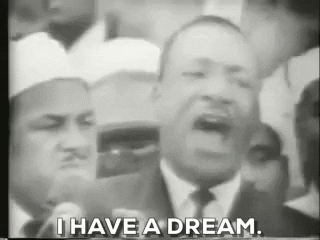 4K DeOldify | Dr. Martin Luther King Jr. I have a Dream Speech - COLOR - Bing video
Wise Words influenced by the Bible
Even more things to do…
 
Identify and explain links between MLK’s speeches and the parables of Jesus you looked at last lesson. Consider the meaning of the parables, the moral ideas displayed in the parables and the speeches and the events at the time of MLK’s speeches and the attitudes of people in the parables.

Was MLK wise? What can we learn from                            MLK’s speeches? Consider what he believed                            about we should treat each other and how we                   should behave. Were these good ideas? Explain                             what you think.
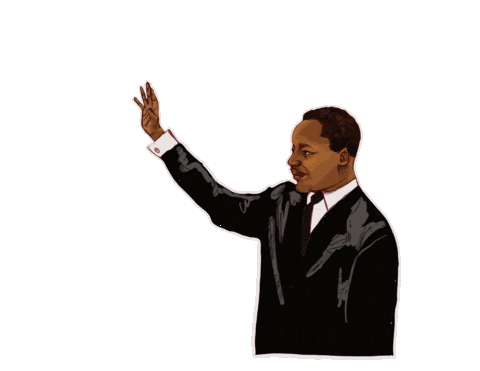 Wise Words influenced by the Bible
Making links…be artistic!

Create an artwork (of any kind) that shows how MLK was inspired by his Christian beliefs. 
Use words and pictures in your design.
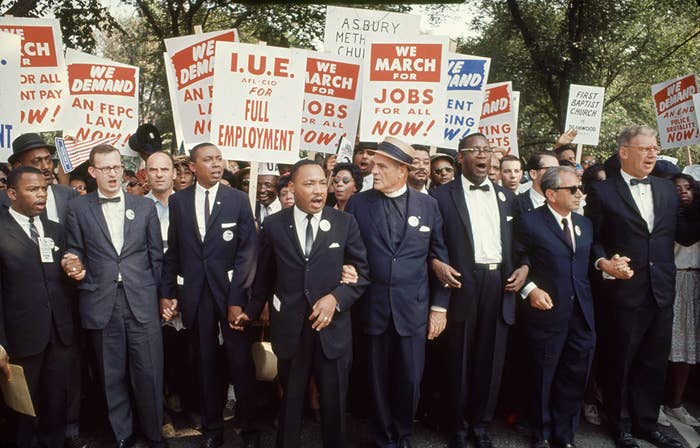 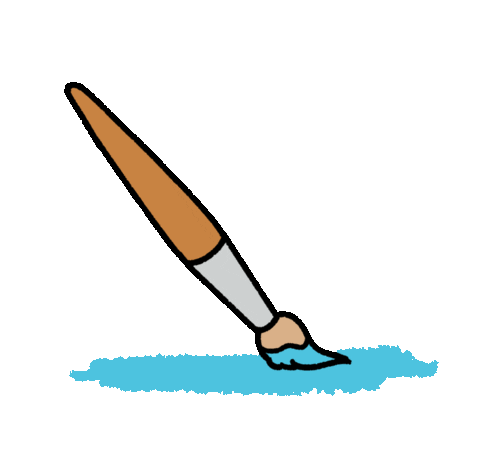 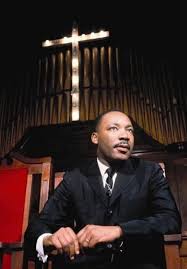 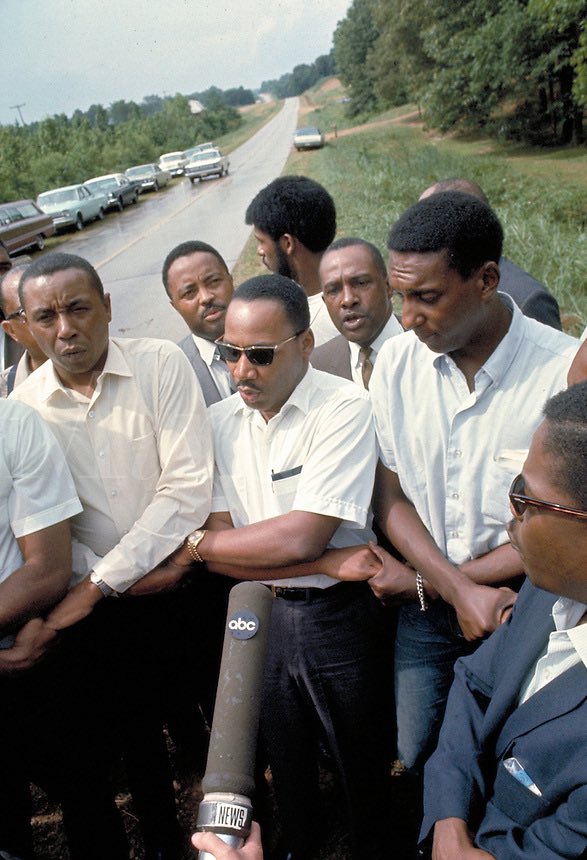 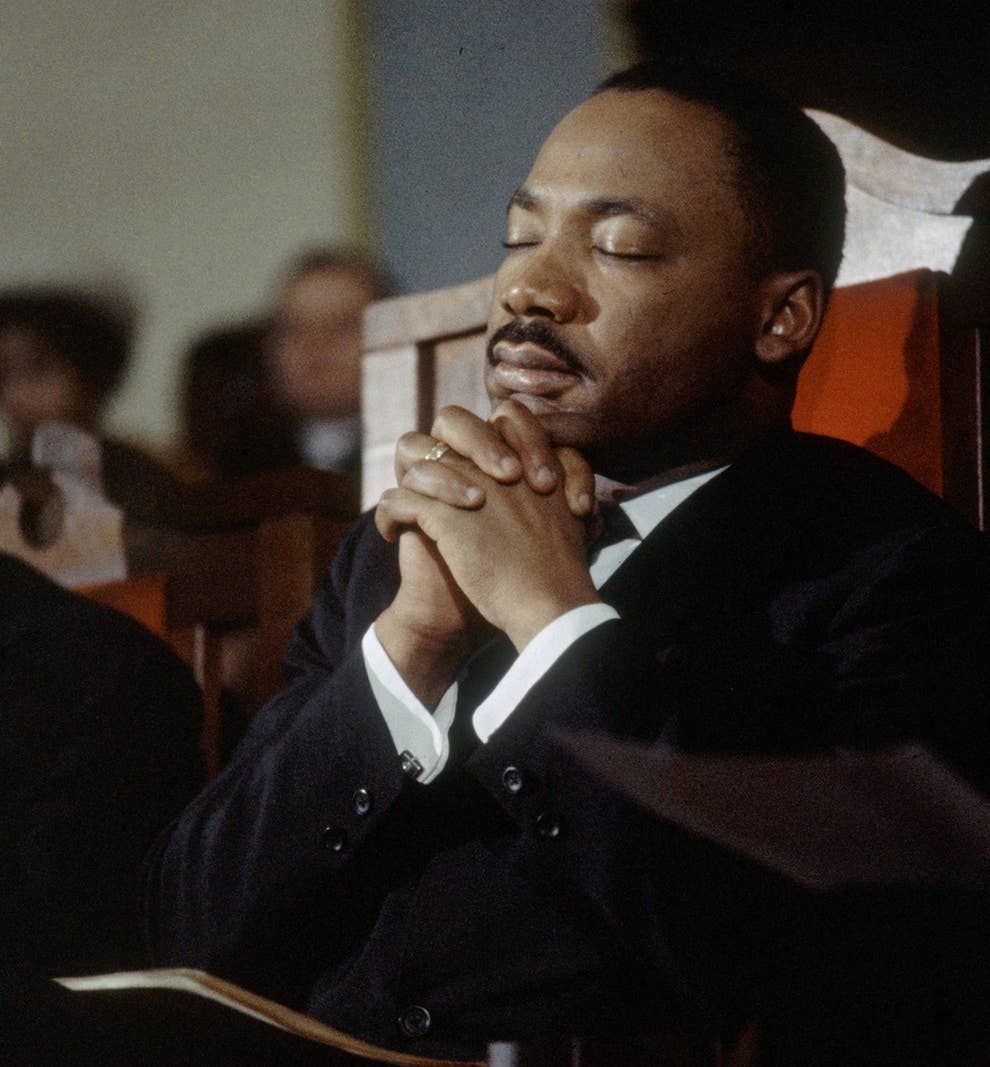 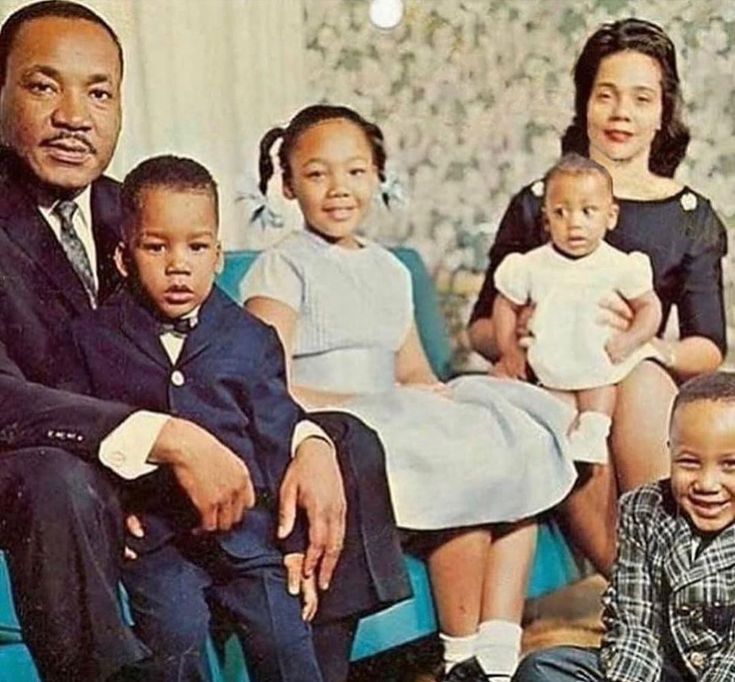